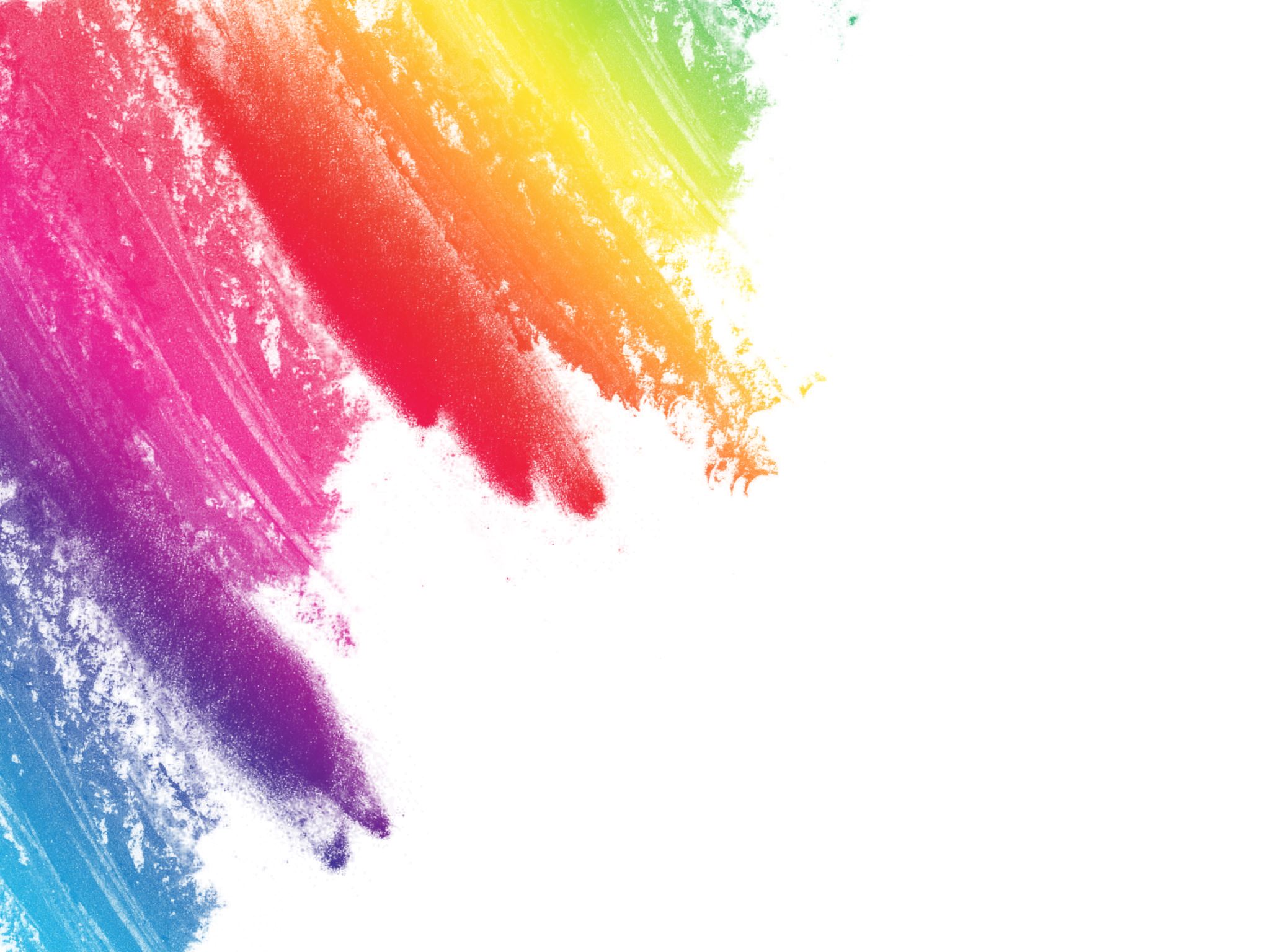 Aggiornamento e formazione docenti
A cura della prof.ssa B.Bankava 
FS AREA 3.2: AREA DELLA DIDATTICA DELLA LINGUA ITALIANA E DELL’ITALIANO L2 PER GLI STRANIERI DEL TERRITORIO ITALIANO
a.s.2023/2024
FORMAZIONE INSEGNANTI: riviste, webinar, volumi
Rivista semestrale per l’insegnamento dell’italiano come LS/L2
Tutti i numeri sono reperibili sul sito di Edilingua: https://www.edilingua.it/it-it/Flip.aspx?ElementID=18ef277c-62fe-4545-b21c-4340796db9d4
Archivio dei webinar Edilingua dedicati ai docenti di italiano LS/L2
https://www.youtube.com/playlist?list=PL5JGBVAeTsuMiKytfJ_tSd_oBMOSe-3WQ
«Nuovi orizzonti di glottodidattica» Autori: Mauro Pichiassi e Giorgia MilioniDidattica dell’Italiano L2 e delle altre lingue. Teoria e pratiche
Nuovi orizzonti di glottodidattica è uno strumento per insegnanti e allievi di glottodidattica che vogliono approfondire alcuni dei principali e più significativi temi e problemi di una didattica linguistica incentrata sull’apprendente di lingua italiana come lingua seconda e straniera. Non si tratta di una glottodidattica speciale ma di una prospettiva che ha come sfondo l’insegnamento della lingua italiana. Il volume si divide in una prima parte di carattere teorico e in una seconda di carattere pratico. Nella prima parte sono affrontati temi come la relazione tra linguistica e glottodidattica, tra lingua, cultura e civiltà, e vengono descritte le teorie e i processi di apprendimento linguistico. Nella parte pratica si analizzano i principali approcci e metodi che sono stati proposti per l’insegnamento di una L2, le tecniche didattiche e l’analisi degli errori.
Specimen (38 pagine): 
https://www.edilingua.it/it-it/Flip.aspx?ElementID=1f1cce1b-0103-4af9-904d-14a889fcf92a
ITALIANO PER STRANIERI: NOVITÀ EDITORIALILoescher e La Linea Edu i tre volumi della serie Il nuovo libro di… (2023)
sono indirizzati al primo periodo didattico dei CPIA e al conseguimento della licenza media. Le tre opere fanno parte di un progetto comune, che mette al centro il consolidamento delle competenze alfabetiche e matematiche attraverso una didattica graduale e costruita su problemi e situazioni reali.
Tutti i volumi presentano approfondimenti di educazione civica, con un’attenzione particolare alla Costituzione italiana e agli obiettivi dell’Agenda 2030, e con l’obiettivo di stimolare un confronto su problematiche del mondo reale in maniera inclusiva anche attraverso compiti di realtà. Molto importante è anche la parte multimediale, concepita per permettere agli studenti di fruire i contenuti in modalità FAD, e arricchita da numerosi audio e video, in parte realizzati da studenti e studentesse dei CPIA.
“IL NUOVO LIBRO DI STORIA E GEOGRAFIA” di “Alessandro Borri
“IL NUOVO LIBRO DI ITALIANO” di Emilio Porcaro e Sara Sabrina Anzalone
	Sfoglialibro:  	https://www.loescher.it/dettaglio/opera/O_35040/I	l-nuovo-libro-di-italiano
“IL NUOVO LIBRO DI MATEMATICA E SCIENZE” di Stefania Armati
Missioni possibili (livello Pre A1-A1) 2023 di A. Borri e F. D’Amico
Missioni possibili è rivolto in particolare agli studenti debolmente scolarizzati nella propria lingua madre (LASLLIAM 4), che hanno svolto un percorso di alfabetizzazione, ma necessitano del rinforzo delle competenze di base; è un insieme di proposte che si richiamano all’approccio orientato all’azione che vede nel “task” o “compito” l’elemento essenziale della programmazione e dell’insegnamento.
Missioni possibili si compone di due parti, una Guida docenti e un Libro studente. La Guida docenti ha l’obiettivo di accompagnare l’insegnante nella pianificazione, esecuzione e valutazione del compito. In corrispondenza con il Libro operativo dello studente (LS), è articolato in 9 Missioni.
Accompagnano i due volumi una serie di materiali aggiuntivi (flashcards, schede operative, materiali autentici, plance di gioco) scaricabili dalla sezione webapp.
Sfoglia libro dello studente: https://www.loescher.it/dettaglio/opera/O_L462873/Missioni-possibili
Più scrivo più parlo 1 (A1-A2) di M. A. CERNIGLIARO
Si rivolge a studenti d’italiano adolescenti, giovani e adulti, di livello A1-A2.
Ideale per chi desidera sviluppare le competenze necessarie nell’abilità di scrittura e produzione orale e/o a prepararsi a sostenere un esame di Certificazione (Celi, Cils, Plida, ecc.).
Il volume comprende 20 unità tematiche, 10 unità per ogni livello, accompagnate da un’unità introduttiva, che possono essere utilizzate per affiancare un manuale di lingua italiana per stranieri, oppure in maniera autonoma o in autoapprendimento, grazie alle soluzioni presenti in appendice.
Specimen:
https://www.ornimieditions.com/images/SPECIMEN%20PIU%20SCRIVO%20PIU%20PARLO%20_SITE.pdf?_t=1638196587
Più scrivo più parlo 2 (B1-B2)  di M.A. CERNIGLIARO 2023
Più scrivo più parlo 2 è il secondo volume della collana di manuali che mirano a sviluppare e migliorare la produzione scritta e orale dei nostri studenti.
Si rivolge a studenti d’italiano adolescenti, giovani e adulti, di livello B1-B2.
Ideale per chi desidera sviluppare le competenze necessarie nell’abilità di scrittura e produzione orale e/o a prepararsi a sostenere un esame di Certificazione (Celi, Cils, Plida, ecc.).
Il volume comprende 20 unità tematiche, 10 unità per ogni livello, accompagnate da un’unità introduttiva, che possono essere utilizzate per affiancare un manuale di lingua italiana per stranieri, oppure in maniera autonoma o in autoapprendimento, grazie alle soluzioni presenti in appendice.
Specimen: https://www.ornimieditions.com/images/pdf/SPECIMEN%20PIU%20SCRIVO%202%20%28B1-B2%29.pdf?_t=1687846663
Italiano anch’io preA1/A2 di S. LA SCALA (2024)
è un corso di apprendimento di lingua italiana L2 destinato ad apprendenti migranti adulti e lavoratori stranieri residenti che vivono o lavorano in Italia con abilità disomogenee. 
Il manuale propone moduli tematici comprensivi di unità, divise in percorsi differenziati per livello: 
• preA1-A1 per principianti assoluti e debolmente scolarizzati 
• A1-A2 per studenti di livello elementare 
Italiano anch’io preA1/A2 è adatto ai corsi dei Centri Provinciali per l'Istruzione degli Adulti (CPIA).
Specimen:
https://www.ornimieditions.com/images/ITALIANO%20ANCH%27IO%20SPECIMEN.pdf?_t=1708592042
Nuovo Allegro A1 Corso di italiano per stranieri (2024)L. Toffolo, N. Nuti e  R. Merklinghaus
Nuovo Allegro A1 è il primo di tre livelli di un corso di italiano leggero e comunicativo per adulti.
Mira a far parlare gli studenti fin dalle prime lezioni, senza trascurare i momenti di riflessione, fissaggio e rinforzo delle strutture apprese. Per questo, pone particolare attenzione allo sviluppo delle abilità orali, attraverso numerose attività di gruppo e di coppia.
Presenta una struttura chiara e sistematica e una progressione grammaticale graduale. 
Specimen:
https://flip.edilingua.it/Al1NSP/
«Grammatica italiana più» (2024) di Paolo E. Balboni
Teoria ed esercizi per studenti stranieri. Livello A1-B2+Grammatica italiana più è una grammatica di riferimento che si può consultare nell’ordine che si vuole e che si adatta ai vari livelli, ai vari tipi di studente, ai vari percorsi di apprendimento.Quasi tutti i capitoli hanno una sezione (con gli esercizi) per i livelli A1-A2, completata da una sintesi che raccoglie i principali contenuti, e una per i livelli B1-B2. Se i primi livelli sono prettamente induttivi perché lo studente è chiamato a completare e scrivere la sua grammatica, i livelli B1-B2, trattando argomenti grammaticali complessi, sono descrittivi. Al termine del volume, per un percorso più autonomo, è possibile consultare le soluzioni degli esercizi.
Specimen sfogliabile: 
https://www.edilingua.it/it-it/Flip.aspx?ElementID=1d7f00d6-3eba-4ca9-a47d-61718875e9e2
Glottodidattica Digitale Integrata Guida teorico-pratica all’integrazione delle glottotecnologie nella didattica dell’italiano L2/LS di Roberto Balò (2024).
Il volume, attraverso un percorso teorico-pratico, spiega cos’è la Glottodidattica Digitale Integrata e come usarla in modo consapevole ed efficace all’interno delle lezioni di italiano L2/LS. L’insegnante/facilitatore, alle prime armi o già esperto, troverà suggerimenti, consigli ed esempi pratici sulla preparazione di unità di lavoro/apprendimento e di attività digitali, anche attraverso l’intelligenza artificiale, e sulla loro integrazione nella didattica tradizionale. Il libro propone, inoltre, una serie di schede esplicative sulla digitalizzazione e l’utilizzo in aula delle tecniche glottodidattiche classiche
Specimen: https://www.ornimieditions.com/images/pdf/LINEA%20FORMAZIONE%20BROCHURE-TECNOLOGIA.pdf?_t=1705927810
Il primo volume dal titolo «Italiano L2/LS digitale» (2022) di Roberto Balò è un manuale specificamente rivolto a insegnanti/facilitatori linguistici e/o aspiranti tali che unisce le teorie della glottodidattica alla pratica con il digitale. Lo scopo del manuale è di accompagnare l’insegnante/facilitatore durante il processo di acquisizione di tutte quelle abilità che gli permettano di gestire lezioni di Didattica Digitale Integrata.
Intelligenza Artificiale (l’informazione è tratta dalla newsletter “Rete Educazione Linguistica” (Università di Venezia) Grazie alla collaborazione con con il dott. Attilio Galimberti, condivido informazioni sui siti di IA nati per gli insegnanti di educazione linguistica
TWEE  (https://twee.com/)
Uso 
Pensato per insegnanti di lingua inglese, serve per: 
- ottenere lo script di video di YouTube e creare domande
- generare dialoghi, storie, lettere o articoli su qualsiasi argomento e per diversi livelli linguistici
- creare attività di comprensione scritta (domande a scelta multipla, domande aperte e vero/falso)
- elaborare domande di discussione
- esercitare argomenti grammaticali.
Vantaggi
- riduzione del tempo per la preparazione di esercizi e attività supplementari
- personalizzazione degli apprendimenti
Svantaggi
- non tutte le funzioni sono gratuite
- non è sempre preciso nel conformarsi ai livelli linguistici del QCER richiesti.
CURIPOD  (https://curipod.com/)
Vantaggi
- permette di implementare velocemente lesson plan e presentazioni di vario genere
- disporre di una banca dati di lesson plan e lezioni create da altri docenti
- fa interagire gli studenti durante le presentazioni
Svantaggi
- la funzione ‘Translate’ presenta dei bug. Lo strumento funziona molto meglio in inglese.
Uso 
Pensata come piattaforma didattica gratuita, serve per:
- preparare lezioni interattive con modelli predefiniti
- adattare proprie presentazioni
- creare word cloud, sondaggi, domande di discussione
Materiali integrativi ai corsi di italiano per stranieri
SITOGRAFIA:
1.https://www.italianolinguadue.it/web/ comprende anche i materiali didattici per i CPIA
2. https://bonacci.loescher.it/news/materiali-integrativi-ai-corsi-di-italiano-a-stranieri-31875
3. https://www.loescher.it/podcast
Le case editrici Loescher e D’Anna offrono serie di podcast gratuite per arricchire l’offerta didattica e fornire un nuovo strumento di accrescimento delle conoscenze. I podcast possono essere ascoltati ovunque sulla webaudio.loescher.it o sulle principali app di podcast: Spreaker, Spotify, Google podcast e Apple Podcasts.